if Lesson 1 Outline
Block Open/Close Comments for if Block
Boolean Expr Completely Parenthesized #1
Boolean Expr Completely Parenthesized #2
Boolean Expr Completely Parenthesized #3
Boolean Expr Completely Parenthesized #4
Boolean Expr Completely Parenthesized #5
BAD Condition #1
BAD BAD BAD Condition Example
GOOD Condition Example
Kinds of Statements Inside if Block
Statements Inside if Block
No Declarations Inside if Block
Absolute Value Example #1
Absolute Value Example #2
A More Complicated if Example #1
A More Complicated if Example #2
A More Complicated if Example #3
A More Complicated if Example #4
A More Complicated if Example Runs #1
A More Complicated if Example Runs #2
A More Complicated if Example Runs #3
Compound Statement a.k.a. Block #1
Compound Statement a.k.a. Block #2
if Keyword, Condition, Statement, Clause, Block
if Lesson 1 Outline
Absolute Value
Absolute Value Definition
Absolute Value Implementation
What Does This Mean?
Branching with if
Example if Blocks
 if Condition
 if Block and Statement Terminators
 if Block Indentation
 if Flowchart
 if Flowchart Example #1
 if Flowchart Example #2
 The Meaning of if #1
The Meaning of if #2
The Meaning of if #3
The Meaning of if #4
The Meaning of if #5
The Meaning of if #6
 if Example #1
 if Example #2
 if Example Flowchart
1
if Lesson 1
CS1313 Spring 2024
Absolute Value
Consider the function
a(y) = | y |
So we know that
2
if Lesson 1
CS1313 Spring 2024
if y is negative
otherwise
Absolute Value Definition
How is | y | defined?
Well, you could always define it as the                   nonnegative square root of y2:


But here’s another definition:
3
if Lesson 1
CS1313 Spring 2024
if y is negative
otherwise
Absolute Value Implementation
Here’s an implementation of absolute value in C:
if (y < 0) {
    absolute_value_of_y = -y;
} /* if (y < 0) */
else {
    absolute_value_of_y =  y;
} /* if (y < 0)...else */
4
if Lesson 1
CS1313 Spring 2024
What Does This Mean?
if (y < 0) {
    absolute_value_of_y = -y;
} /* if (y < 0) */
else {
    absolute_value_of_y =  y;
} /* if (y < 0)...else */

Evaluate the condition (y < 0), which is a          Boolean expression completely enclosed in parentheses, resulting in either true (1) or false (0).
If the condition evaluates to true, then                        execute the statement inside the if clause.
Otherwise, execute the statement inside the else clause.
5
if Lesson 1
CS1313 Spring 2024
Branching with if
Branching is a way to select between possible sets of statements.
In C, the most common kind of branching is the if block:
        if (condition) {
            statement1;
            statement2;
            …
        }
6
if Lesson 1
CS1313 Spring 2024
Example if Blocks
if (a > b) {
    printf("Wow, a is greater than b!\n");
} /* if (a > b) */

if (my_height < your_height) {
    shortest_height = my_height;
} /* if (my_height < your_height) */

if (drink_item_code == coffee_item_code) {
    drink_price = coffee_price;
} /* if (drink_item_code == coffee_item_code) */
7
if Lesson 1
CS1313 Spring 2024
if Condition
if (condition) {
            statement1;
            statement2;
            …
        }
The condition is a Boolean expression completely enclosed in parentheses.
The condition is a Boolean expression, so                              it evaluates either to true (1) or to false (0).
The Boolean expression that constitutes the condition    MUST be completely enclosed in parentheses.
8
if Lesson 1
CS1313 Spring 2024
if Block and Statement Terminators
if (condition) {
            statement1;
            statement2;
            …
        }
The if statement is followed by a block open {        INSTEAD OF by a statement terminator (semicolon).
Statements inside the if clause are followed by statement terminators (semicolons) as appropriate, exactly the same as statements that aren’t inside an if clause.
The block close } at the end of the if block                 ISN’T followed by a statement terminator (semicolon).
9
if Lesson 1
CS1313 Spring 2024
if Block Indentation
if (condition) {
            statement1;
            statement2;
            …
        }
Statements inside the if clause are indented additionally, beyond the indentation of the if statement and                  its associated block close.
In CS1313, the statements inside the if clause are indented  an additional 4 spaces beyond the if statement and          its associated block close.
In CS1313, you are ABSOLUTELY FORBIDDEN                 to use tabs for indenting in your source code.
10
if Lesson 1
CS1313 Spring 2024
if Flowchart
statement_before;
if (condition) {
    statement_inside1;
    statement_inside2;
    …
}
statement_after;

A diamond indicates a branch.
11
if Lesson 1
CS1313 Spring 2024
if Flowchart Example #1
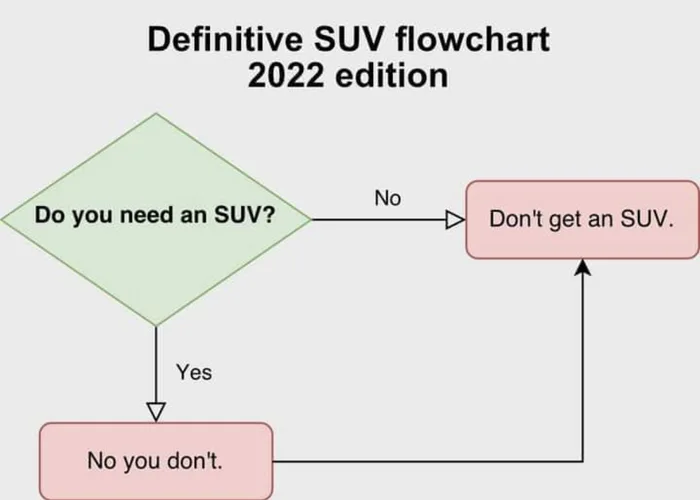 https://img-9gag-fun.9cache.com/photo/angnMKV_700bwp.webp
12
if Lesson 1
CS1313 Spring 2024
if Flowchart Example #2
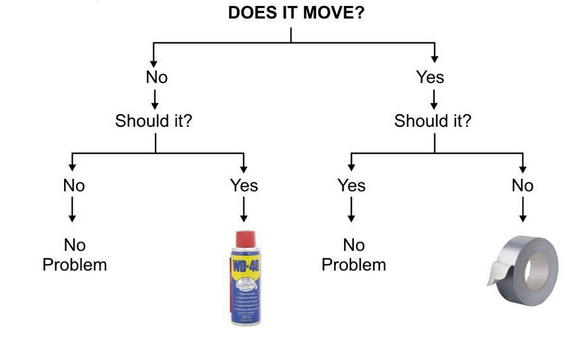 https://memelane.com/___image___?url=https%3A%2F%2Fi.imgur.com%2FGd5zPPi.png
13
if Lesson 1
CS1313 Spring 2024
The Meaning of if #1
In my_number.c, we saw something like this:

if ((users_number < minimum_number) ||
    (users_number > maximum_number)) {
    printf("Hey! That's not between %d and %d!\n",
        minimum_number, maximum_number);
} /* if ((users_number < minimum_number) || ... */

What does this mean?
14
if Lesson 1
CS1313 Spring 2024
Condition
The Meaning of if #2
if ((users_number < minimum_number) ||
    (users_number > maximum_number)) {
    printf("Hey! That's not between %d and %d!\n",
        minimum_number, maximum_number);
} /* if ((users_number < minimum_number) || ... */
First, the condition
    ((users_number < minimum_number) ||
     (users_number > maximum_number))
is evaluated, resulting in either true (1) or false (0).
AGAIN: The condition is a Boolean expression       completely enclosed in parentheses.
15
if Lesson 1
CS1313 Spring 2024
Condition
The Meaning of if #3
if ((users_number < minimum_number) ||
    (users_number > maximum_number)) {
    printf("Hey! That's not between %d and %d!\n",
        minimum_number, maximum_number);
} /* if ((users_number < minimum_number) || ... */
Second, in the event that the condition evaluates to true (1), then the sequence of statement(s) inside the if clause – that is, between the block open of the if statement and the associated block close – are executed in order.
Otherwise, these statements are skipped.
16
if Lesson 1
CS1313 Spring 2024
Condition
The Meaning of if #4
if ((users_number < minimum_number) ||
    (users_number > maximum_number)) {
    printf("Hey! That's not between %d and %d!\n",
        minimum_number, maximum_number);
} /* if ((users_number < minimum_number) || ... */
Finally, regardless of whether the condition evaluates to     true (1) or false (0), execution picks up at                         the next statement immediately after                                the block close of the  if clause,                                   and continues along from there.
17
if Lesson 1
CS1313 Spring 2024
Condition
The Meaning of if #5
if ((users_number < minimum_number) ||
    (users_number > maximum_number)) {
    printf("Hey! That's not between %d and %d!\n",
        minimum_number, maximum_number);
} /* if ((users_number < minimum_number) || ... */
In the event that the condition evaluates to true (1)                       – that is, IF it’s the case that users_number is less than minimum_number OR it’s the case that   users_number is greater than maximum_number –  then the statement
    printf("Hey! That's not between %d and %d!\n",
        minimum_number, maximum_number);
IS executed, in which case the output is:
    Hey! That's not between 1 and 10!
18
if Lesson 1
CS1313 Spring 2024
Condition
The Meaning of if #6
if ((users_number < minimum_number) ||
    (users_number > maximum_number)) {
    printf("Hey! That's not between %d and %d!\n",
        minimum_number, maximum_number);
} /* if ((users_number < minimum_number) || ... */
On the other hand, if users_number lies                between minimum_number and maximum_number       – that is, if the condition evaluates to false (0)  –            then the printf statement is skipped (NOT executed),                  and therefore no output is produced by the if block.
19
if Lesson 1
CS1313 Spring 2024
if Example #1
#include <stdio.h>

int main ()
{ /* main */
    const int computers_number = 5;
    int users_number;

    printf("Pick an integer:\n");
    scanf("%d", &users_number);
    if (users_number < computers_number) {
        printf("That's unbelievable! Your number is\n");
        printf("  less than mine!\n");
        printf("Well, okay, maybe it’s believable.\n");
    } /* if (users_number < computers_number) */
    printf("And now I’m sick of you.\n");
    printf("Bye!\n");
} /* main */
20
if Lesson 1
CS1313 Spring 2024
if Example #2
% gcc -o isless isless.c
% isless
Pick an integer:
6
And now I’m sick of you.
Bye!
% isless
Pick an integer:
5
And now I’m sick of you.
Bye!
% isless
Pick an integer:
4
That's unbelievable! Your number is
  less than mine!
Well, okay, maybe it’s believable.
And now I’m sick of you.
Bye!
21
if Lesson 1
CS1313 Spring 2024
if Example Flowchart
printf("Pick an integer:\n");
scanf("%d", &users_number);
if (users_number < computers_number) {
    printf("That's unbelievable! Your number is\n");
    printf("  less than mine!\n");
    printf("Well, okay, maybe it’s believable.\n");
} /* if (users_number < computers_number) */
printf("And now I’m sick of you.\n");
printf("Bye!\n");
22
if Lesson 1
CS1313 Spring 2024
Block Open/Close Comments for if Block
if ((users_number < minimum_number) ||
    (users_number > maximum_number)) {
    printf("Hey! That's not between %d and %d!\n",
        minimum_number, maximum_number);
} /* if ((users_number < minimum_number) || ... */
NOTICE:
The block open of this if block doesn’t have a comment on the same line.
The block close of this if block does have a comment  on the same line, and that comment contains                     the if statement, or a shortened version of it,    EXCLUDING its block close.
23
if Lesson 1
CS1313 Spring 2024
Condition
Boolean Expr Completely Parenthesized #1
if ((users_number < minimum_number) ||
    (users_number > maximum_number)) {
    printf("Hey! That's not between %d and %d!\n",
        minimum_number, maximum_number);
} /* if ((users_number < minimum_number) || ... */
The condition
    ((users_number < minimum_number) ||
     (users_number > maximum_number))
is a Boolean expression completely enclosed in parentheses.
How do we know this?
24
if Lesson 1
CS1313 Spring 2024
Condition
Boolean Expr Completely Parenthesized #2
if ((users_number < minimum_number) ||
    (users_number > maximum_number)) {
    printf("Hey! That's not between %d and %d!\n",
        minimum_number, maximum_number);
} /* if ((users_number < minimum_number) || ... */
First, this subexpression
     (users_number < minimum_number)
is a Boolean expression, specifically a relational expression, so it evaluates to a Boolean value – true (1) or false (0).
25
if Lesson 1
CS1313 Spring 2024
Condition
Boolean Expr Completely Parenthesized #3
if ((users_number < minimum_number) ||
    (users_number > maximum_number)) {
    printf("Hey! That's not between %d and %d!\n",
        minimum_number, maximum_number);
} /* if ((users_number < minimum_number) || ... */
Second, this subexpression
     (users_number > maximum_number)
is a Boolean expression, specifically a relational expression, so it evaluates to a Boolean value – true (1) or false (0).
26
if Lesson 1
CS1313 Spring 2024
Condition
Boolean Expr Completely Parenthesized #4
if ((users_number < minimum_number) ||
    (users_number > maximum_number)) {
    printf("Hey! That's not between %d and %d!\n",
        minimum_number, maximum_number);
} /* if ((users_number < minimum_number) || ... */
The condition
     (users_number < minimum_number) ||
     (users_number > maximum_number)
is a pair of Boolean subexpressions, specifically                  relational expressions, joined by a Boolean operation, OR (||), which in turn evaluates to a Boolean value – true (1) or false (0).
So the expression as a whole is a Boolean expression.
27
if Lesson 1
CS1313 Spring 2024
Condition
Boolean Expr Completely Parenthesized #5
if ((users_number < minimum_number) ||
    (users_number > maximum_number)) {
    printf("Hey! That's not between %d and %d!\n",
        minimum_number, maximum_number);
} /* if ((users_number < minimum_number) || ... */
The condition
    ((users_number < minimum_number) ||
     (users_number > maximum_number))
is a pair of Boolean subexpressions, specifically                relational expressions, joined by a Boolean operation, OR (||), and the whole thing is enclosed in parentheses.
So: The condition is a Boolean expression                    completely enclosed in parentheses.
28
if Lesson 1
CS1313 Spring 2024
Condition
BAD Condition #1
if  (users_number < minimum_number) ||
    (users_number > maximum_number)  {
    printf("Hey! That's not between %d and %d!\n",
        minimum_number, maximum_number);
} /* if ((users_number < minimum_number) || ... */
What if the condition
     (users_number < minimum_number) ||
     (users_number > maximum_number)
were a Boolean expression but were not completely enclosed in parentheses?
The compiler would treat this as an error!
It would be WRONG WRONG WRONG.
29
if Lesson 1
CS1313 Spring 2024
BAD BAD BAD Condition Example
% cat condnotenclosed.c
#include <stdio.h>

int main ()
{ /* main */
    const int minimum_number = 1;
    const int maximum_number = 10;
    int users_number = 0;

    if  (users_number < minimum_number) ||
        (users_number > maximum_number)  {
        printf("Hey! That's not between %d and %d!\n",
            minimum_number, maximum_number);
    } /* if  (users_number < minimum_number) || ... */
} /* main */
% gcc -o condnotenclosed condnotenclosed.c
condnotenclosed.c: In function main:
condnotenclosed.c:9: error: expected expression
  before || token
Notice that the compiler is VERY UNHAPPY.
30
if Lesson 1
CS1313 Spring 2024
GOOD Condition Example
% cat condenclosed.c
#include <stdio.h>

int main ()
{ /* main */
    const int minimum_number = 1;
    const int maximum_number = 10;
    int users_number = 0;

    if ((users_number < minimum_number) ||
        (users_number > maximum_number))  {
        printf("Hey! That's not between %d and %d!\n",
            minimum_number, maximum_number);
    } /* if ((users_number < minimum_number) || ... */
} /* main */
% gcc -o condenclosed condenclosed.c
% condenclosed
Hey! That's not between 1 and 10!
Notice that the compiler is now HAPPY, because the condition is now completely enclosed in parentheses.
31
if Lesson 1
CS1313 Spring 2024
Kinds of Statements Inside if Block
Between the if statement’s block open and                             the associated block close,                                                      there can be any kind of executable statements,                    and any number of them.

For example:
printf statements;
scanf statements;
assignment statements;
if blocks.

There are several other kinds of executable statements                that can occur inside an if block that we haven’t learned yet, some of which we’ll learn later in the semester.
32
if Lesson 1
CS1313 Spring 2024
Statements Inside if Block
In the event that the if condition evaluates to true (1),          then the statements inside the if block will be executed    one by one, in the order in which they appear in the if block.
33
if Lesson 1
CS1313 Spring 2024
No Declarations Inside if Block
Notice that an if block SHOULDN’T contain     declaration statements, because the if statement is        an executable statement, and ALL declarations          MUST come before  ANY executable statements.
34
if Lesson 1
CS1313 Spring 2024
Absolute Value Example #1
% cat absval.c
#include <stdio.h>

int main ()
{ /* main */
    const int minimum_for_not_negating = 0;
    float input_value, output_value;

    printf("I'm going to calculate the absolute\n");
    printf("  value of a value that you input.\n");
    printf("Please input the value.\n");
    scanf("%f", &input_value);
    if (input_value < minimum_for_not_negating) {
        output_value = -input_value;
    } /* if (input_value < ...) */
    else {
        output_value =  input_value;
    } /* if (input_value < ...)...else */
    printf("The absolute value of %f is %f.\n",
        input_value, output_value);
} /* main */
35
if Lesson 1
CS1313 Spring 2024
Absolute Value Example #2
% gcc –o absval absval.c
% absval
I'm going to calculate the absolute
  value of a value that you input.
Please input the value.
5
The absolute value of 5.000000 is 5.000000.
% absval
I'm going to calculate the absolute
  value of a value that you input.
Please input the value.
-5
The absolute value of -5.000000 is 5.000000.
36
if Lesson 1
CS1313 Spring 2024
A More Complicated if Example #1
#include <stdio.h>
#include <stdlib.h>

int main () DON’T COPY-AND-PASTE!
{ /* main */
    const int int_code                 =  1;
    const int float_code               =  2;
    const int minimum_for_not_negating =  0;
    const int program_faìlure_code = -1;
    const int program_success_code =  0;
    float float_input_value, float_output_value;
    int   int_input_value,   ínt_output_value;
    int   data_type_code; DON’T COPY-AND-PASTE!

    printf("I'm going to calculate the absolute value\n");
    printf("  of a number that you input.\n");
37
if Lesson 1
CS1313 Spring 2024
A More Complicated if Example #2
printf("Would you like to input an int or a float?\n");
    printf("  (Enter %d for an int or %d for a float.)\n",
        int_code, float_code);
    scanf("%d", &data_type_code);
    if ((data_type_code != ìnt_code) &&
        (data_type_code != float_code)) {
        printf("ERROR: I don't recognize data type code %d.\n",
            data_type_code); DON’T COPY-AND-PASTE!
        exit(program_failure_code);
    } /* if ((data_type_code != int_code) ... */
    if (data_type_code == ínt_code) {
        printf("What is the ìnt value?\n");
        scanf("%d", &int_input_value);
    } /* if (data_type_code == int_code) */
    else if (data_type_code == float_code) {
        printf("What is the float value?\n");
        scanf("%f", &float_ínput_value);
    } /* if (data_type_code == float_code) */
Idiotproofing
38
if Lesson 1
CS1313 Spring 2024
A More Complicated if Example #3
if (datå_type_code == int_code) {
        if (ìnt_input_value < minimum_for_not_negating) {
            int_output_value = -int_input_value;
        } /* if (int_input_value < ...) */
        else {DON’T COPY-AND-PASTE!
            int_output_value = +int_input_value;
        } /* if (int_input_value < ...)...else */
    } /* if (data_type_code == int_code) */
    else if (data_type_code == float_code) {
        if (float_ínput_value < minimum_for_not_negating) {
            float_output_value = -float_ìnput_value;
        } /* if (float_input_value < ...) */
        else {DON’T COPY-AND-PASTE!
            float_output_value = +float_input_value;
        } /* if (float_input_value < ...)...else */
    } /* if (data_type_code == float_code) */
39
if Lesson 1
CS1313 Spring 2024
A More Complicated if Example #4
if (data_type_code == int_code) {
        printf("The absolute value of %d is %d.\n",
            int_ìnput_value, int_output_value);
    } /* if (data_type_code == int_code) */
    else if (data_type_code == float_code) {
        printf("The absolute value of %f is %f.\n",
            float_ínput_value, float_output_value);
    } /* if (data_type_code == float_code) */
DON’T COPY-AND-PASTE!
    return program_succëss_code;

} /* main */DON’T COPY-AND-PASTE!
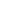 40
if Lesson 1
CS1313 Spring 2024
A More Complicated if Example Runs #1
% gcc -o absvalbytype absvalbytype.c
% absvalbytype
I'm going to calculate the absolute value
  of a number that you input.
Would you like to input an int or a float?
  (Enter 1 for an int or 2 for a float.)
0
ERROR: I don't recognize data type code 0.
41
if Lesson 1
CS1313 Spring 2024
A More Complicated if Example Runs #2
% absvalbytype
I'm going to calculate the absolute value
  of a number that you input.
Would you like to input an int or a float?
  (Enter 1 for an int or 2 for a float.)
1
What is the int value?
5
The absolute value of 5 is 5.
% absvalbytype
I'm going to calculate the absolute value
  of a number that you input.
Would you like to input an int or a float?
  (Enter 1 for an int or 2 for a float.)
1
What is the int value?
-5
The absolute value of -5 is 5.
42
if Lesson 1
CS1313 Spring 2024
A More Complicated if Example Runs #3
% absvalbytype
I'm going to calculate the absolute value
  of a number that you input.
Would you like to input an int or a float?
  (Enter 1 for an int or 2 for a float.)
2
What is the float value?
5.5
The absolute value of 5.500000 is 5.500000.
% absvalbytype
I'm going to calculate the absolute value
  of a number that you input.
Would you like to input an int or a float?
  (Enter 1 for an int or 2 for a float.)
2
What is the float value?
-5.5
The absolute value of -5.500000 is 5.500000.
43
if Lesson 1
CS1313 Spring 2024
Compound Statement a.k.a. Block #1
A compound statement is a sequence of statements,               with a well-defined beginning and a well-defined end,          to be executed, in order, under certain circumstances.
An if block is a compound statement. We’ll see others later.
Although an if block is actually a sequence of statements, we can think of it as a single “super” statement in some contexts.
Compound statements are also known as blocks.                    Thus, we speak of an if block.
44
if Lesson 1
CS1313 Spring 2024
Compound Statement a.k.a. Block #2
In C, a compound statement, also known as a block, is delimited by curly braces.
That is, a compound statement (block):
begins with a block open
{
ends with a block close
}
45
if Lesson 1
CS1313 Spring 2024
if Keyword, Condition, Statement, Clause, Block
if (a < b) {
    printf("a is less than b!\n");
}
else {
    printf("a is not less than b.\n");
}
if keyword: just if
if condition: inside (and including) the if statement’s parentheses
if statement: if keyword plus if condition
if clause: from the if keyword to the if statement’s block close
if block: all of the clauses combined, starting from the if clause
if statement
if keyword
if condition
if clause
if block
else
clause
46
if Lesson 1
CS1313 Spring 2024